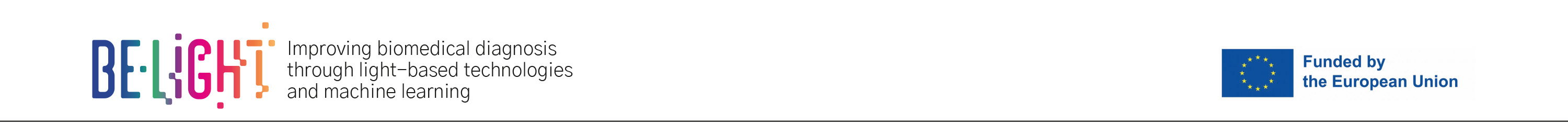 Títol
Lorem ipsum dolor sit amet, consectetur adipiscing elit. Quisque vel lacinia arcu, quis consectetur enim. Sed commodo, dolor sed aliquet ullamcorper, dui nibh tincidunt tellus, sit amet ultrices mi lacus nec quam. Phasellus eget convallis tellus. In porttitor aliquet elementum. Morbi a consectetur dui, at condimentum nisi. Sed et sem ipsum. Mauris maximus ante et pellentesque eleifend. In gravida at ex quis bibendum. Maecenas facilisis id leo non luctus.
Aliquam erat volutpat. Nullam fringilla molestie dolor, sed sodales leo ullamcorper sed. Pellentesque dignissim, mi in convallis tincidunt, mauris enim porttitor urna, sed rutrum tellus metus a odio.